Unit 7
Teenagers should be allowed to 
choose their own clothes.
Section B (第2课时)
WWW.PPT818.COM
Revision
Do you agree that teenagers should be allowed to …?
I agree, because …/I don't think they should be …
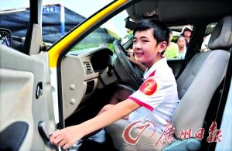 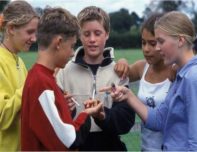 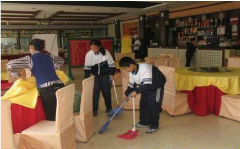 smoke
drive
have part-time jobs
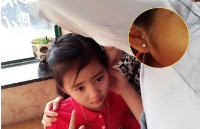 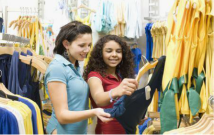 get ears pierced
choose their own clothes
With a partner, discuss some rules at home that you agree or disagree with. Make some notes in the chart.
3a
Write a diary entry explaining which rule(s) you do not agree with at home and how you think the rule(s) should be changed.
3b
Use the following expressions to help you:
I do not agree with…
I think I should be allowed to…
I would like to…
I could … if I …
Self Check
1  Match the words in the two columns and choose 
    five phrases to make sentences. 
                                                ____________________
                                                ____________________
                                                ____________________
                                                ____________________                                           
                                                ____________________
                                                ——————————
2  Complete the sentences using the correct forms of the words in  
   brackets. Translate them into Chinese.  
1. No matter how many difficulties we have, I believe all problems can 
    _____________(solve) in the end. 
2. Mobile phones should _____________(keep) off during the meeting. 
3. Teenagers under eighteen must _____________(not allow) to smoke or 
    drink. 
4. Many parents think going to school must _____________(put) first, so 
    teenagers should _______________(not encourage) to work part-time.
be solved
be kept
not be allowed
be put
not be encouraged
Language Points
1.get in the way of (doing) sth. 影响（干）……/挡……的道
    【拓展】on the way to 在去……的路上；by the way顺便说一下；in this way这样
2.It is the only thing I have ever wanted to do.这是我至今唯一想做的事。
    I have ever wanted to do 是定语从句，省去了引导词that。
3.But they always talk about what will happen if I don't succeed.但他们总是说如果我不成功怎么办。
   （1）sth. happen to sb.某人发生某事。
      2）succeed 动词，意为“成功，达到，完成”。常用短语为succeed in doing sth.=be successful in doing sth. 意为"成功做某事"。
4.Only then will I have a chance to achieve my dream.只有那时，我才有机会实现梦想。（教材第54页）
  （1）achieve one's dream=one's dream comes true实现梦想
  （2）have a chance to do =have a chance of doing sth.有机会干……
  （3）此句是倒装句：Only +状语/从句+系动词/助动词/情态动词+主+动词原形。
5.其他重点短语：
   （1）have nothing against (doing) sth. 没有理由反对……
   （2）care about关心，担心
   （3）make a choice oneself 自己做选择
   （4）spend time on... 在……上花时间
Exercise
一、选择方框内的单词并用其正确形式填空。

1.You can’t get in the way of me ____________ good results.
2.We should spend ____________ time on study than hobbies.
3.Maybe he has no other ____________ except me.
4.It's very difficult ____________ my dream.
to get
more
choices
to achieve
二、单项选择。
(    )1.He is tall.His head gets _____ of my view(视线).
   A.on the way                              B.by the way           
   C.in the way                               D.out of the way
(    )2.Only when the work is done_____ be able to get back home.
  A.will you                                   B.you will                 
 C.you have                                  D.have you
C
A
(    )3.Li Na is serious _____ playing tennis all the time.
  A.of                  B.about              C.at                 D.in
(    )4.She finally _____ passing her driving test.
  A.succeeded             B.succeeded in       
  C.achieved               D.achieved in
B
B
Homework
Write an article about rule changes.
Thank you！